HMP200/UPC203/VMP200 NOV/DEC/2016
PROTEIN DIGESTION AND ABSORPTION
REFERENCES
GANONG’S REVIEW OF MEDICAL PHYSIOLOGY, 25 Edition, 2016, 	McGraw Hill Education Lange. 
BORON & BOULPAEP MEDICAL PHYSIOLOGY  A Cellular & 	Molecular Approach. 2nd Edition 2012 by Saunders, Elsevier. 
 GUYTON & HALL TEXTBOOK OF MEDICAL PHYSIOLOGY  A south 	Asian Edition. Vaz, Kurpad & Raj. 2013 Elsevier.

 LECTURER: Dr. Paul Mungai Mbugua (PMM)
                             Department of Medical Physiology
		College of Health Sciences
		UNIVERSITY OF NAIROBI
PROTEIN DIGESTION
SOURCES OF PROTEIN
Dietary proteins 
Endogenous sources of proteins – 	enzymes, hormones, 	immunoglobulins, etc
Protein entering small intestine in 	salivary, gastric, pancreatic, biliary 	& jejunal secretions
Desquamated intestinal epithelial cells
Plasma proteins
LUMINAL DIGESTION
Gastric chief cells secrete pepsinogen
PEPSIN
Maximal proteolytic activity at a pH of 1.8 	to 3.5
Irreversibly inactivated at a pH of about 7
Endopeptidase
Partially digests 10% to 15% of dietary 	protein
Pepsin hydrolysis is NOT absolutely 	necessary
5 PANCREATIC PROTEOLYTIC ENZYMES
Secreted as inactive proenzymes
Trypsinogen converted to trypin by 	jejunal brush border enzyme, 	enterokinase (enteropeptidase)
Autoactivated by trypsin
Trypsin activates other pancreatic 	proenzymes
5 PANCREATIC PROTEOLYTIC ENZYMES
Endopeptidases – trypsin, chymotrypsin, 	elastase
Oligopeptides with 2 to 6 AAs
Exopeptidases – carboxypeptidase A & B
AAs
Integrated, coordinated pancreatic 	proteolytic action
70% oligopeptides – dipeptides, 	tripeptides, tetrapeptides
30% free AAs
BRUSH BORDER PEPTIDASES
A large number of membrane peptidases
Endopeptidases
Exopeptidases
Carboxypeptidases
Aminopeptidases
Dipeptidases
CYTOPLASMIC PEPTIDASES
Intracellular peptidases
Hydrolyze dipeptides, tripeptides, 	tetrapeptides to AAs
Oligopeptides almost completely 	hydrolyzed to AAs
Few peptides appear in portal vein
Proline-containing dipeptides are 	relatively resistant to hydrolysis & 	are the primary peptides that are 	present in the portal circulation
PROTEIN  ABSORPTION
ABSORPTION OF AMINO ACIDS
Multiple apical membrane AA transporters
Overlapping affinities for various AAs
Distinct (7) apical membrane transport systems
System Bo – predominant apical AA transport 	system
ABSORPTION OF AMINO ACIDS
Na+-dependent uptake of neural AAs (Phe, Trp, Tyr)
Uphill absorption of neural AAs is driven by an 	inwardly directed Na+ gradient that is 	maintained by the basolateral Na+-K+ pump
Electrogenic Secondary Transport
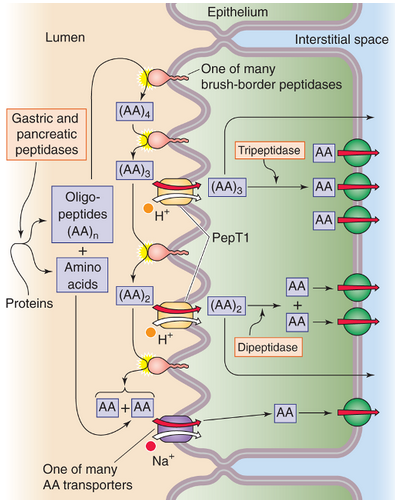 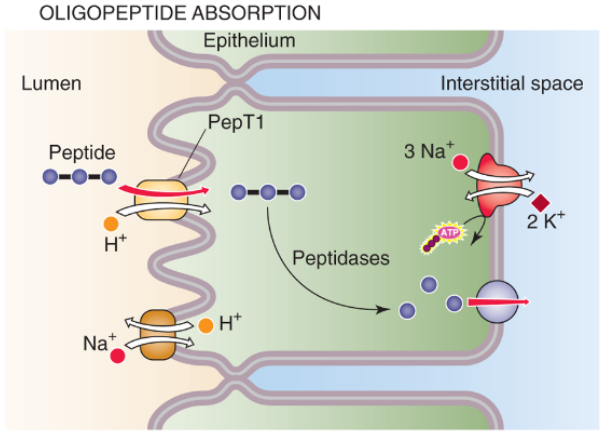 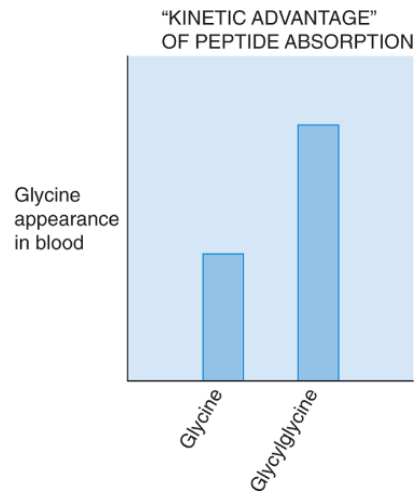 HARTNUP DISEASE
Hereditary disorder
Apical membrane System Bo defective
Reduced absorption of neural AAs – 	Phenylalanine
Oligopeptides containing neutral AAs absorbed 	normally
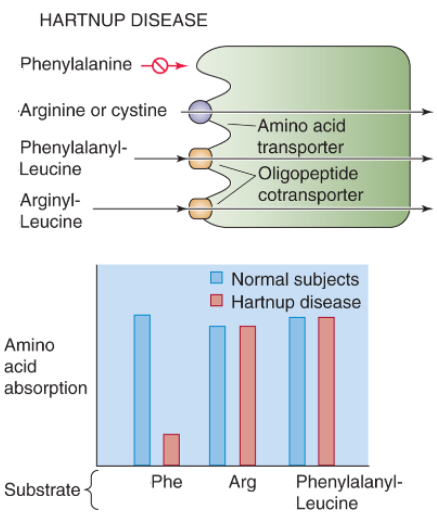 CYSTINURIA
Hereditary disorder
Apical membrane System bo+ defective
Reduced absorption of cationic (basic AAs, 	cystine)
Oligopeptides containing cationic AAs absorbed 	normally
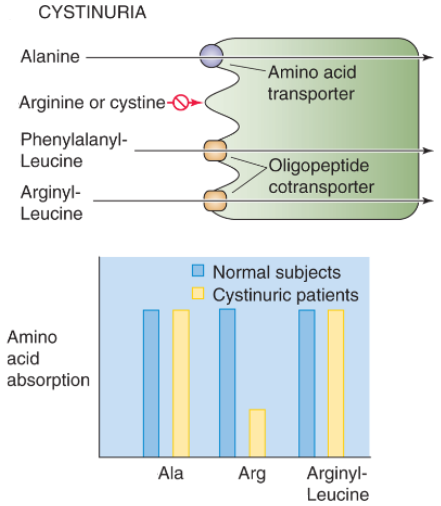 LYSINURIC PROTEIN INTOLERANCE
Hereditary disorder
Impaired basolateral membrane Na+ - 	independent cationic AA transport
SYSTEM y+L
Cationic AAs absorbed normally by apical 	membrane systems
Normal intracellular hydrolysis of oligopeptides
Symptoms of malnutrition/protein deficiency
Hepatocytes, kidney cells
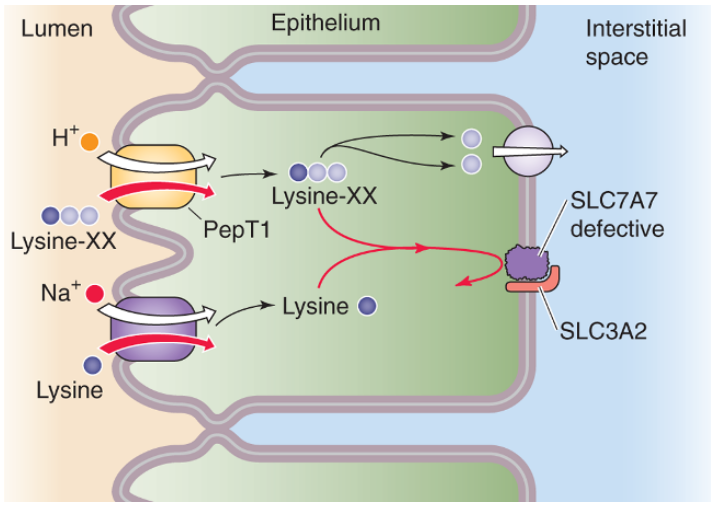 Proteins in colostrum absorbed intact through 	endocytosis
Passive immunity from mother to child
Active until approx 6 months
Adults immune responses associated to 	endocytotic absorption whole proteins
M CELLS/MICROFOLD CELLS
M immunocompetent cells
Specialized for intact protein absorption
Package proteins (antigens) in clathrin-coated 	vesicles
Basolateral extrusion into the lamina propria
Antigens are transferred to lymphocytes
Initiate immune response
Important in mucosal immunity
Gut-associated lymphoid tissue (GALT)
THANK YOU